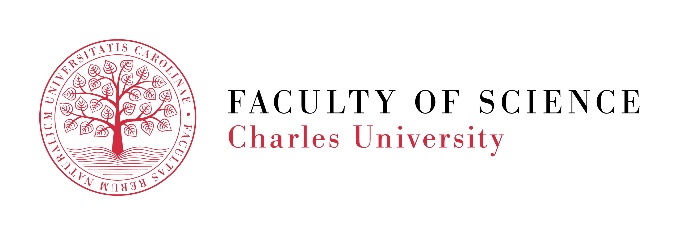 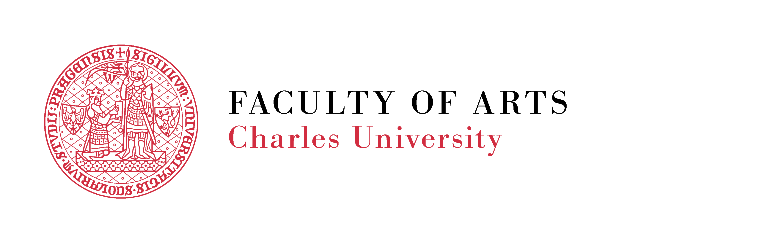 New stable isotope geochemical approach documents grain production and manuring in the High Middle Ages
Martin Janovský1, Laszlo Ferenczi1, and Jakub Trubač2
1Charles University, Faculty of Arts, Department of Archaeology, Prague, Czechia (martin.janovsky@ff.cuni.cz)
2Charles University, Faculty of Science, Institute of Geochemistry, Mineralogy and Mineral Resources, Prague, Czechia
Cistercians
founded in 1098

specialized in marginal landscapes

in the case of the Plasy region (Bohemia), the formation of a network of villages, granges (manors) and pond systems
Source: https://en.wikipedia.org
Source: Horák and Janovský et al. 2023
Geochemistry
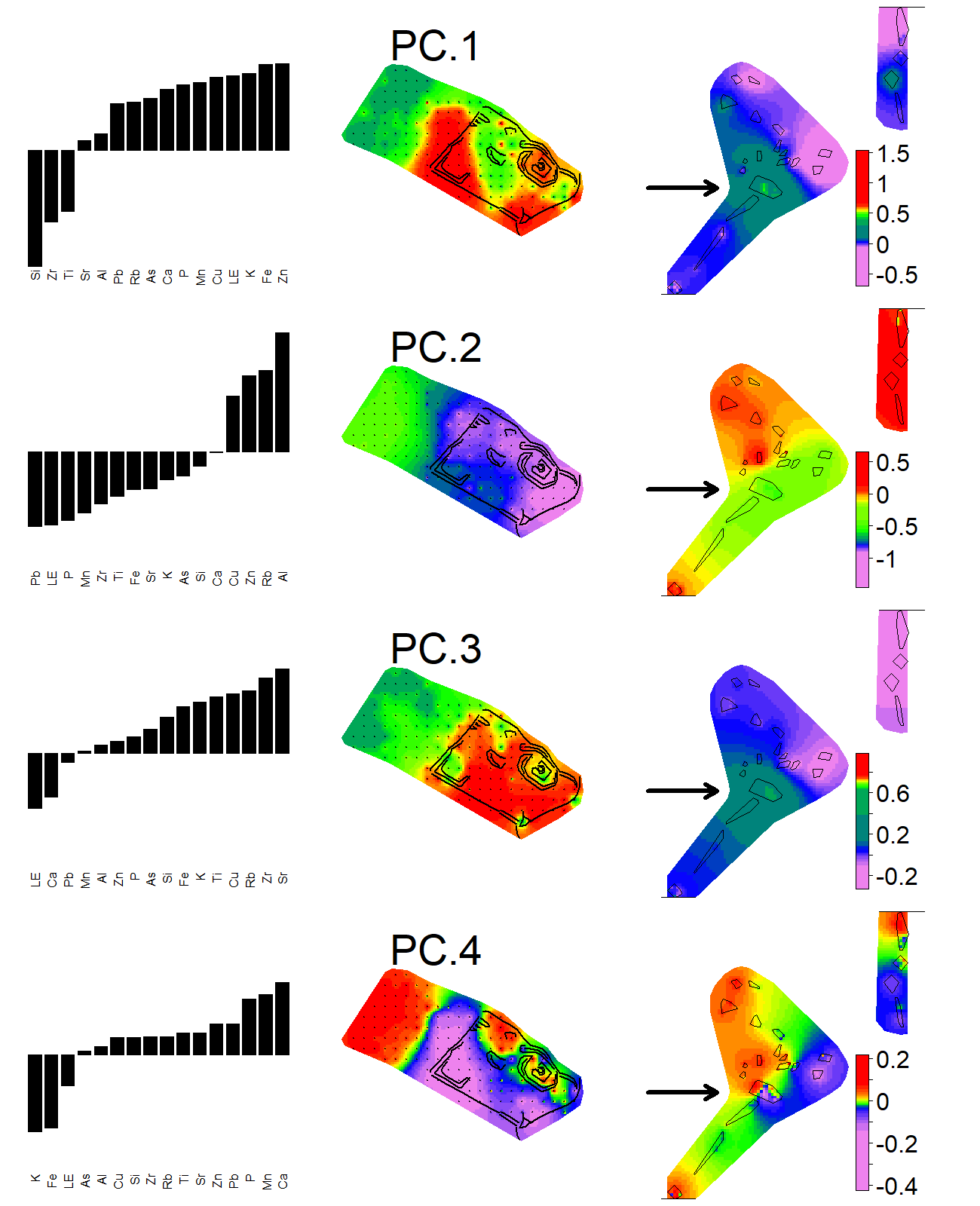 Source: Horák and Janovský et al. 2023
Isotopes
Isotopes
Orange points = medieval fields
Grain production?
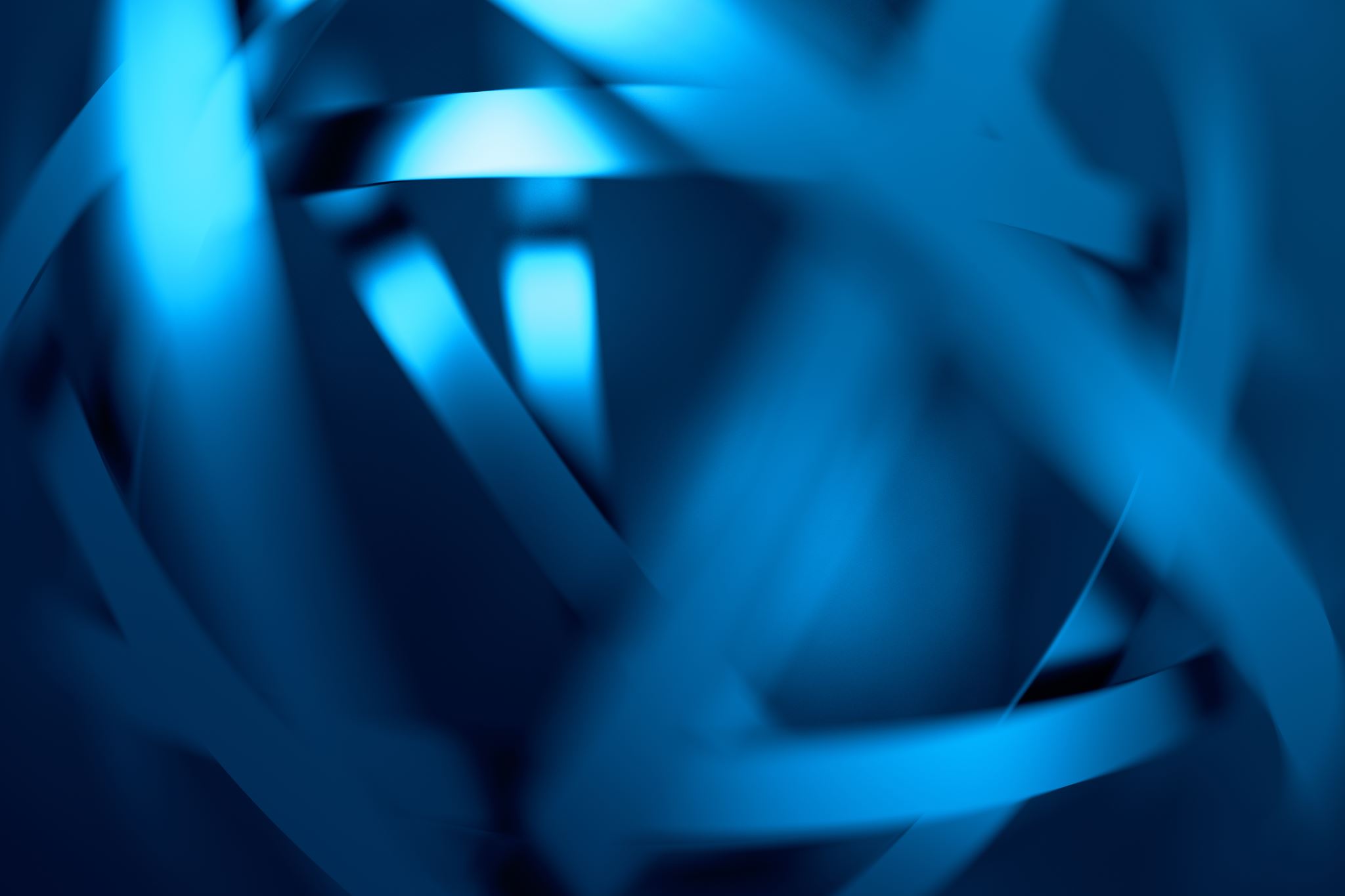 Conclusion
Sources
Horák, J., Janovský, M.P., Klír, T., Malina, O., Ferenczi, L., 2023. Multivariate analysis reveals spatial variability of soil geochemical signals in the area of a medieval manorial farm. Catena 220. https://doi.org/10.1016/j.catena.2022.106726

https://en.wikipedia.org/wiki/File:J%C3%B6rg_Breu_d._%C3%84._002.jpg